HISTORICAL EVENTS
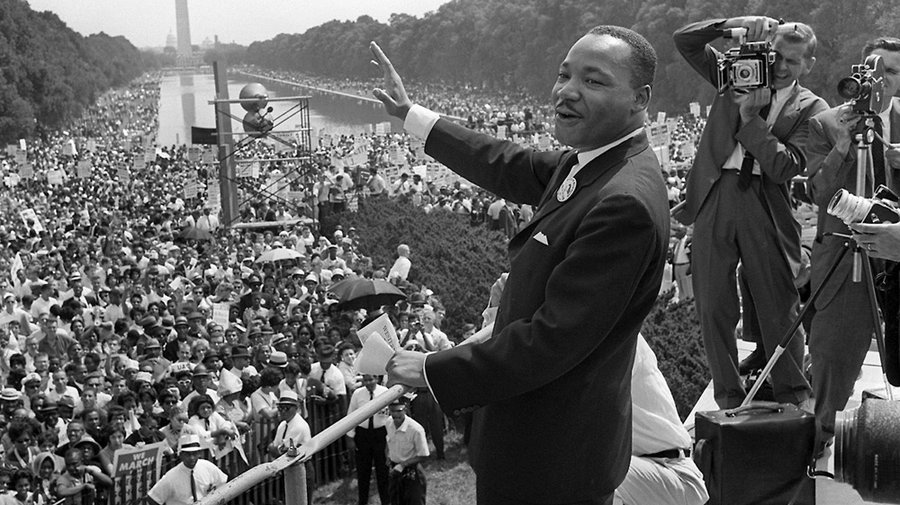 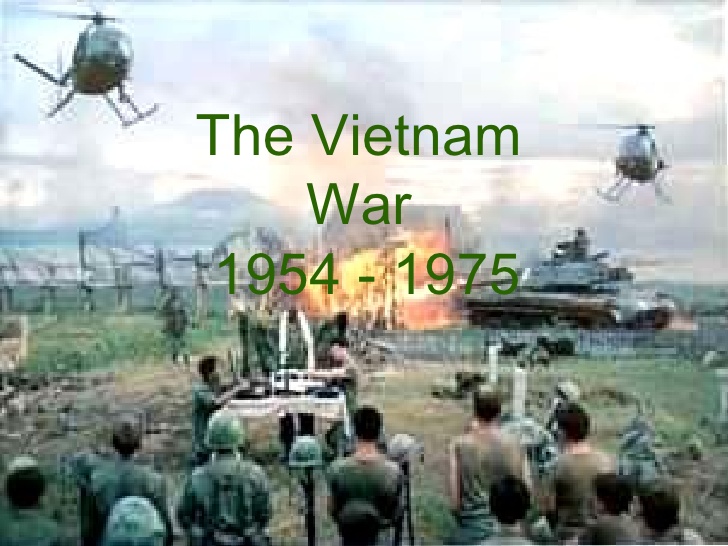 Project Requirements1. Group work (3-4 students) 2. Concept Web (1 per group)3. Power Points (12-15 slides)with Data & Visuals (pictures)4. Essay (1000 words) See the template 5. Group Presentation (4-6 minutes) 6. Index cards (must use the cards or no credit).
Group Presentation - Each group must present their power point for 4-6 minutes. Anything below 4 minutes or above 6 minutes will result in getting points subtracted. *Make sure to use a timer to stay within the timeframe.
Groups     1- Chapter 14, Section 1     2 - Chapter 14, Section 2     3 - Chapter 14, Section 3     4 - Chapter 15, Section 1     5 - Chapter 15, Section 2     6 - Chapter 15, Section 3     7 - Chapter 16, Section 1     8 - Chapter 16, Section 2     9 - Chapter 16, Section 3     10 - Chapter 16, Section 4